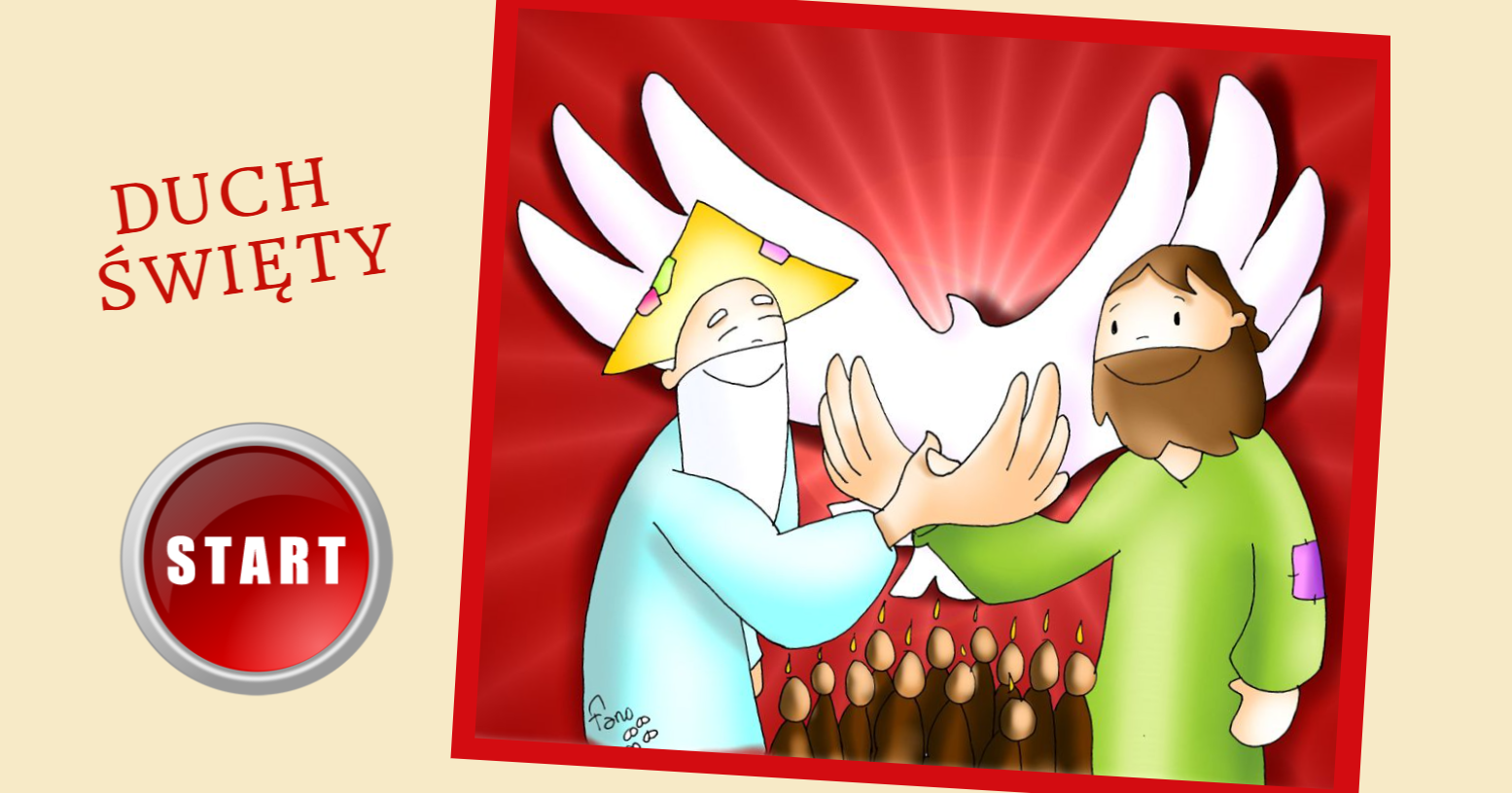 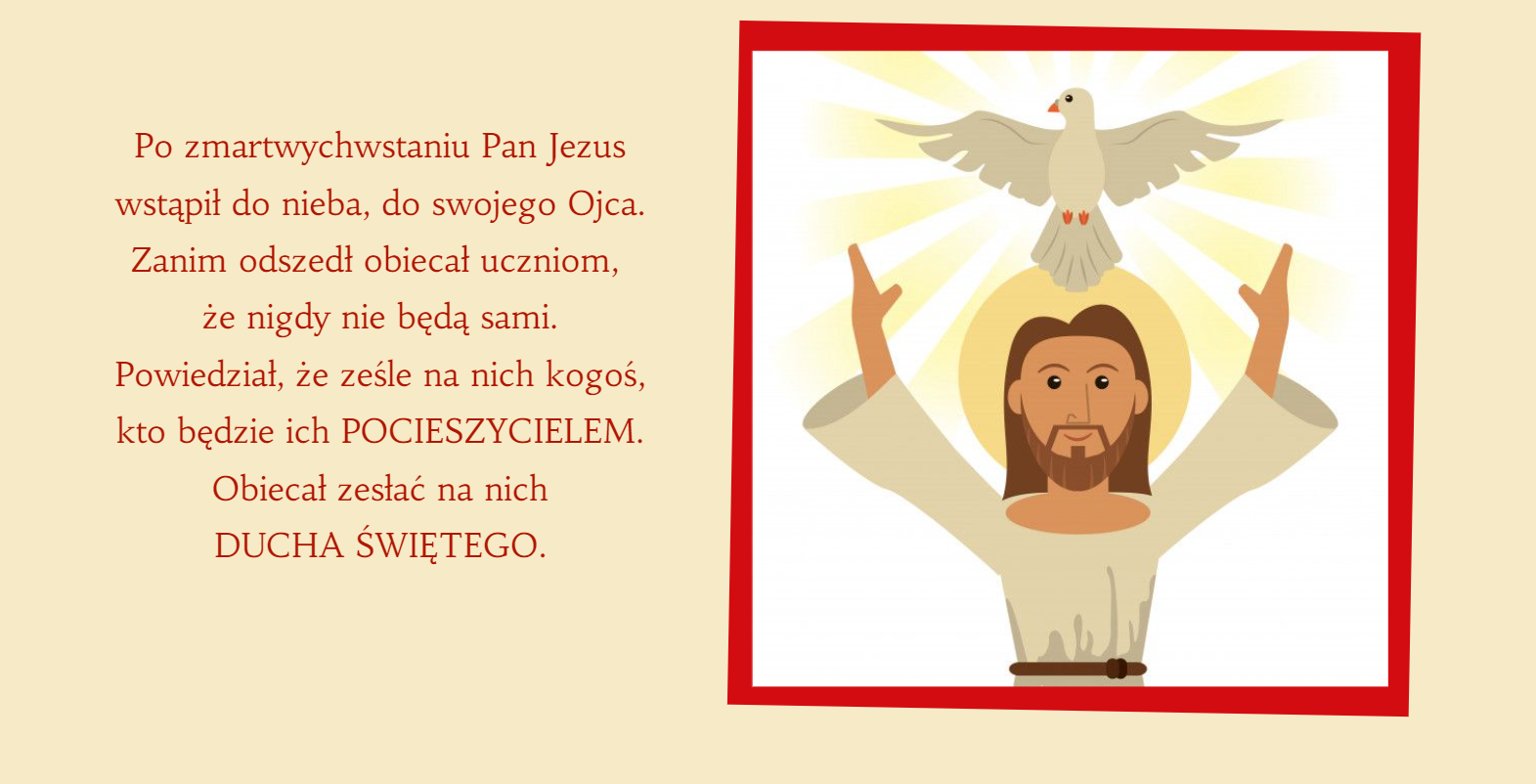 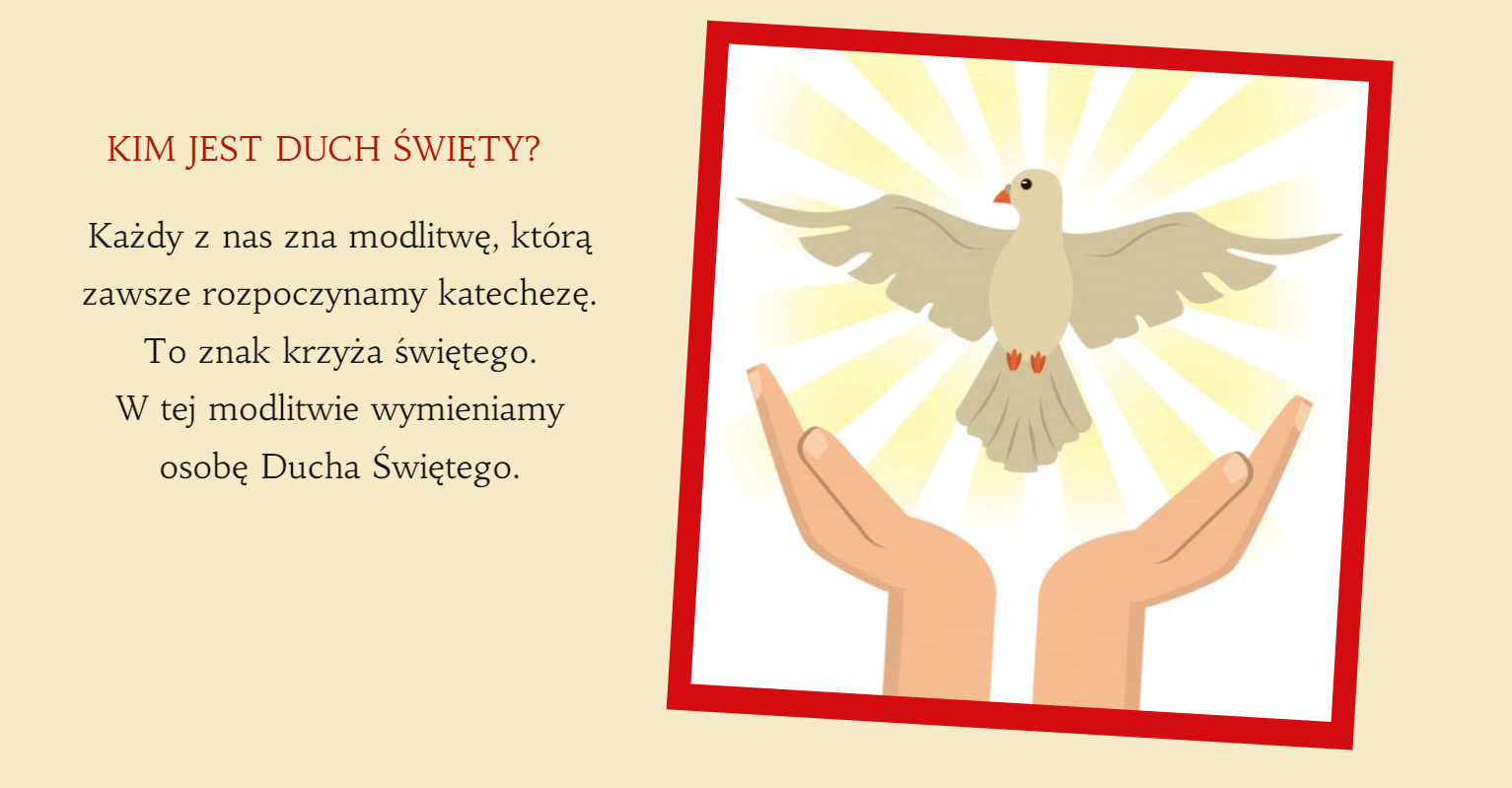 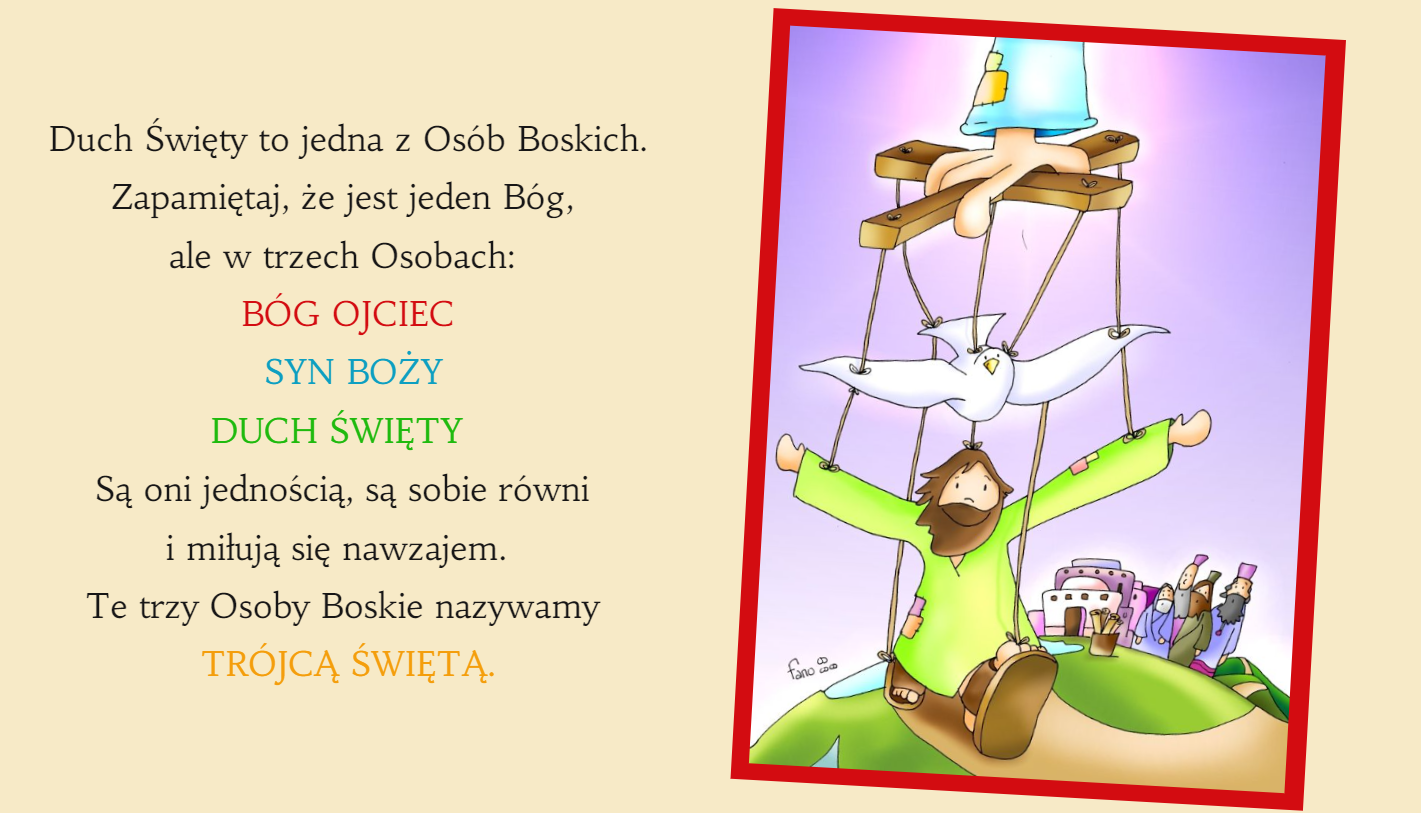 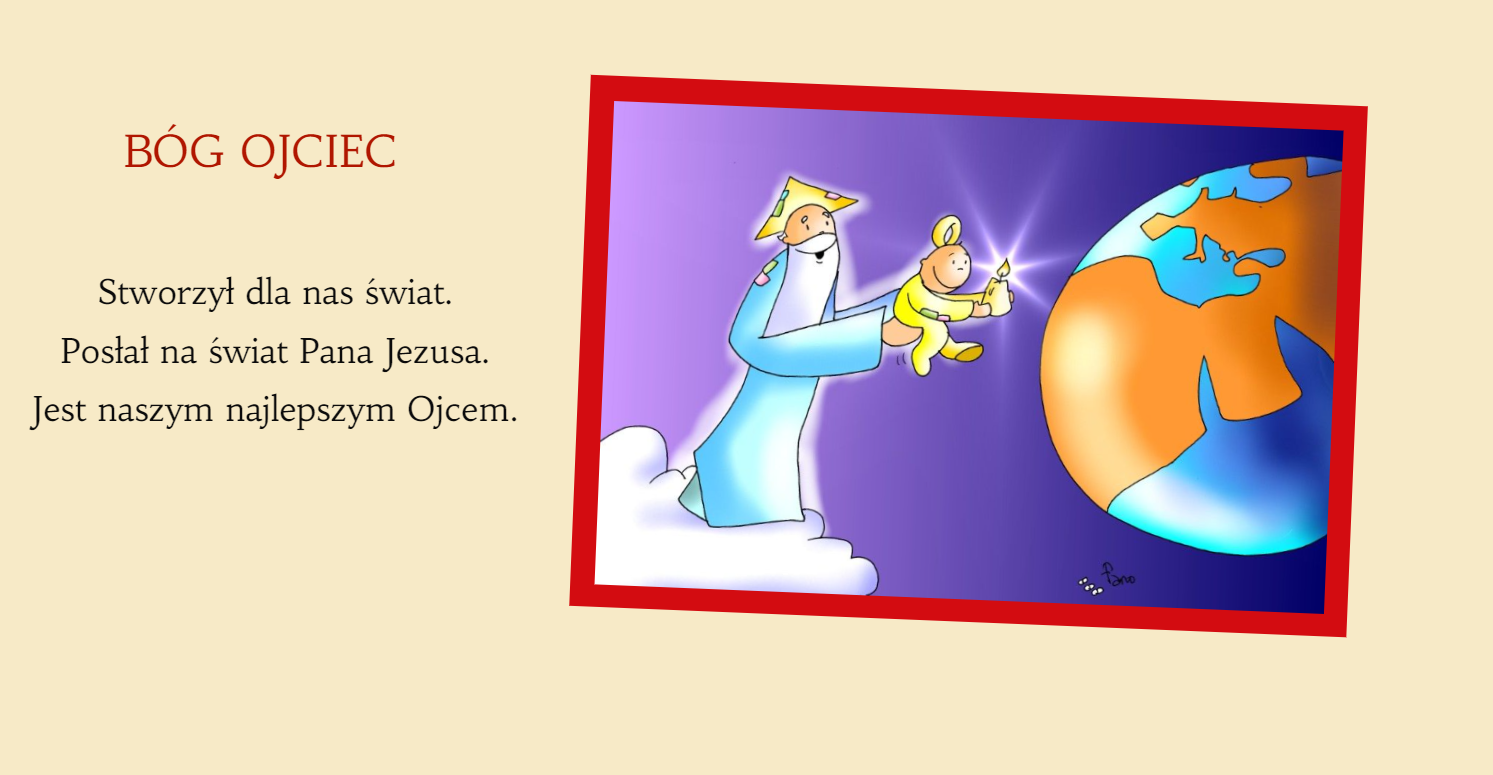 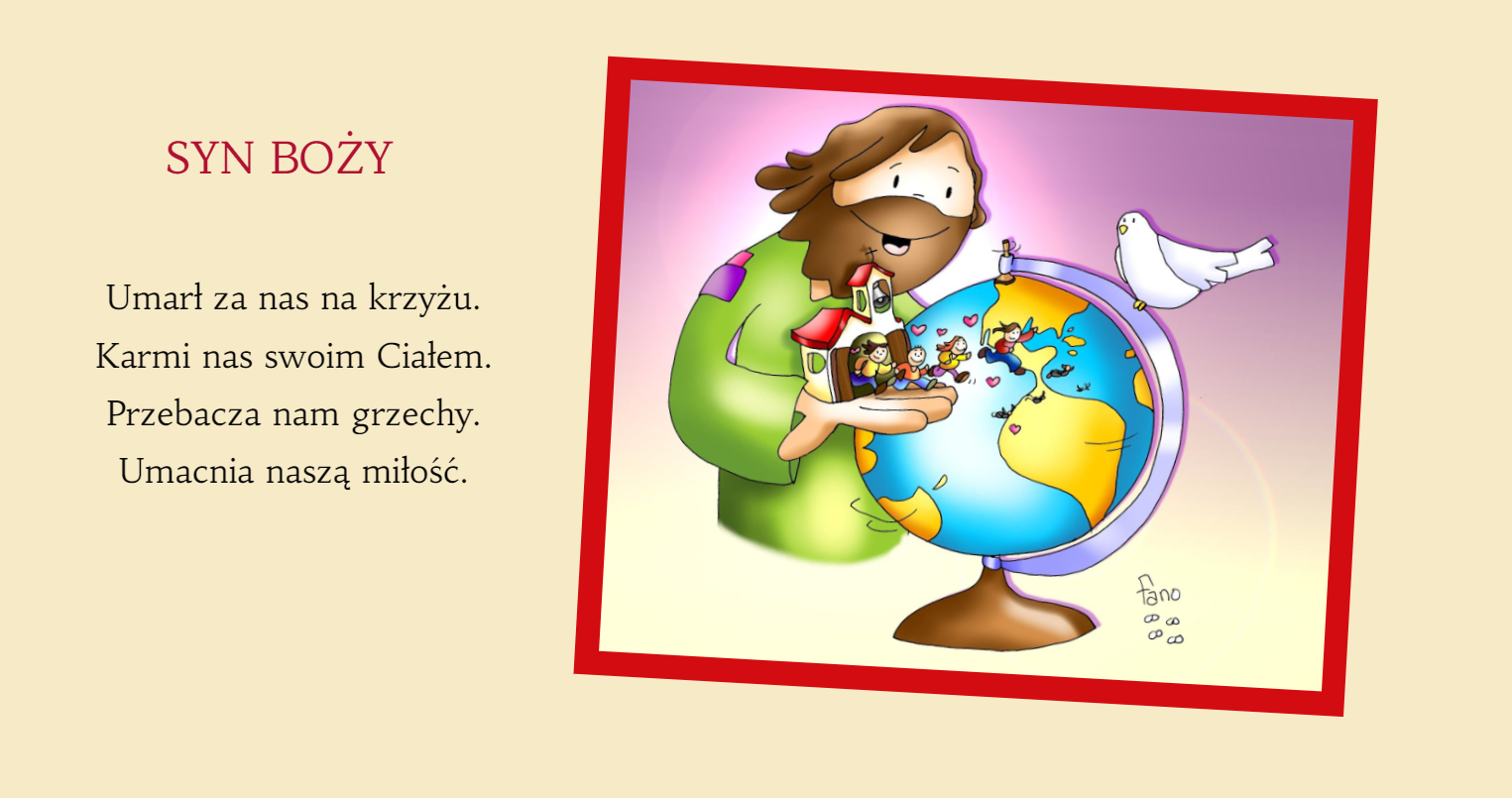 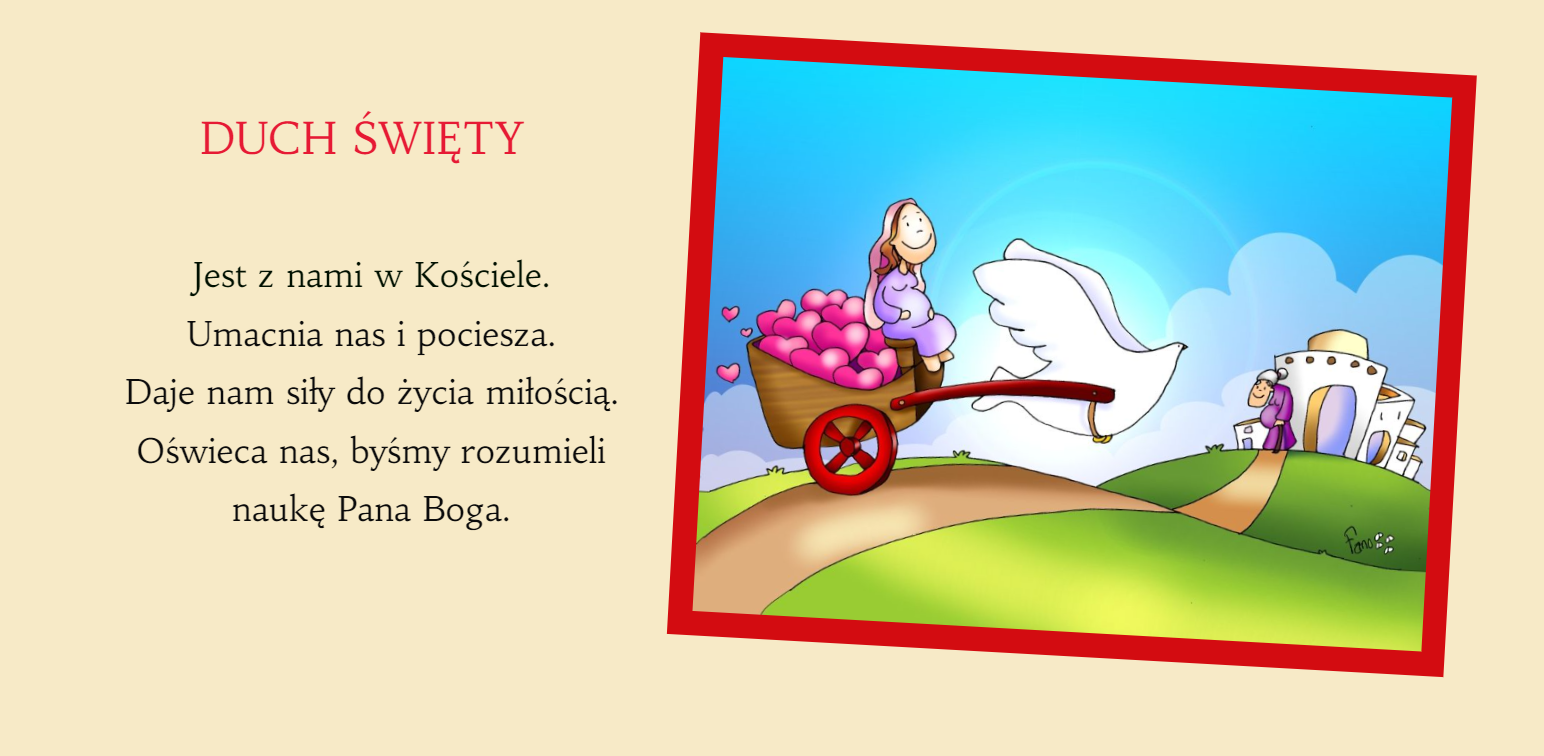 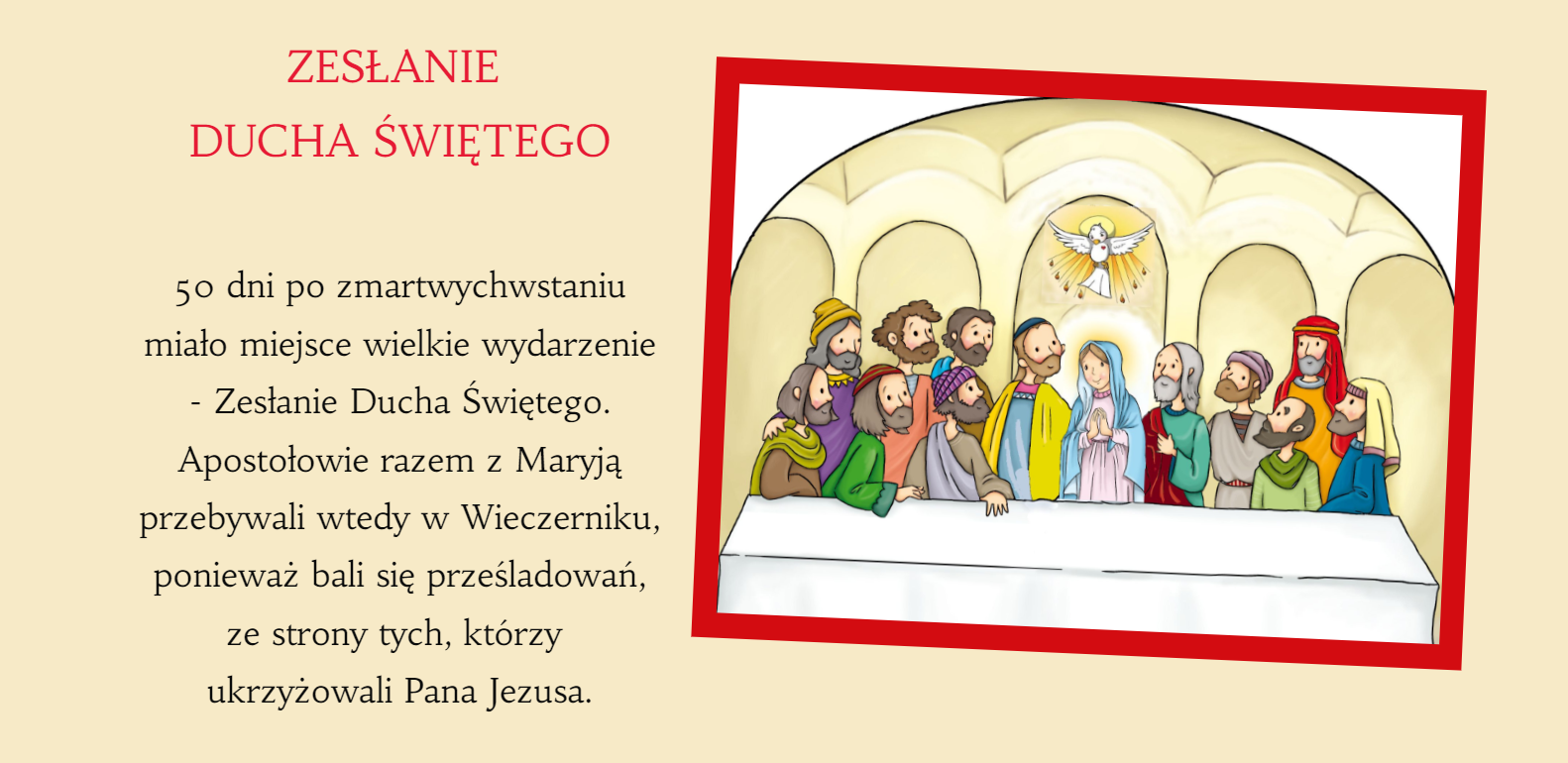 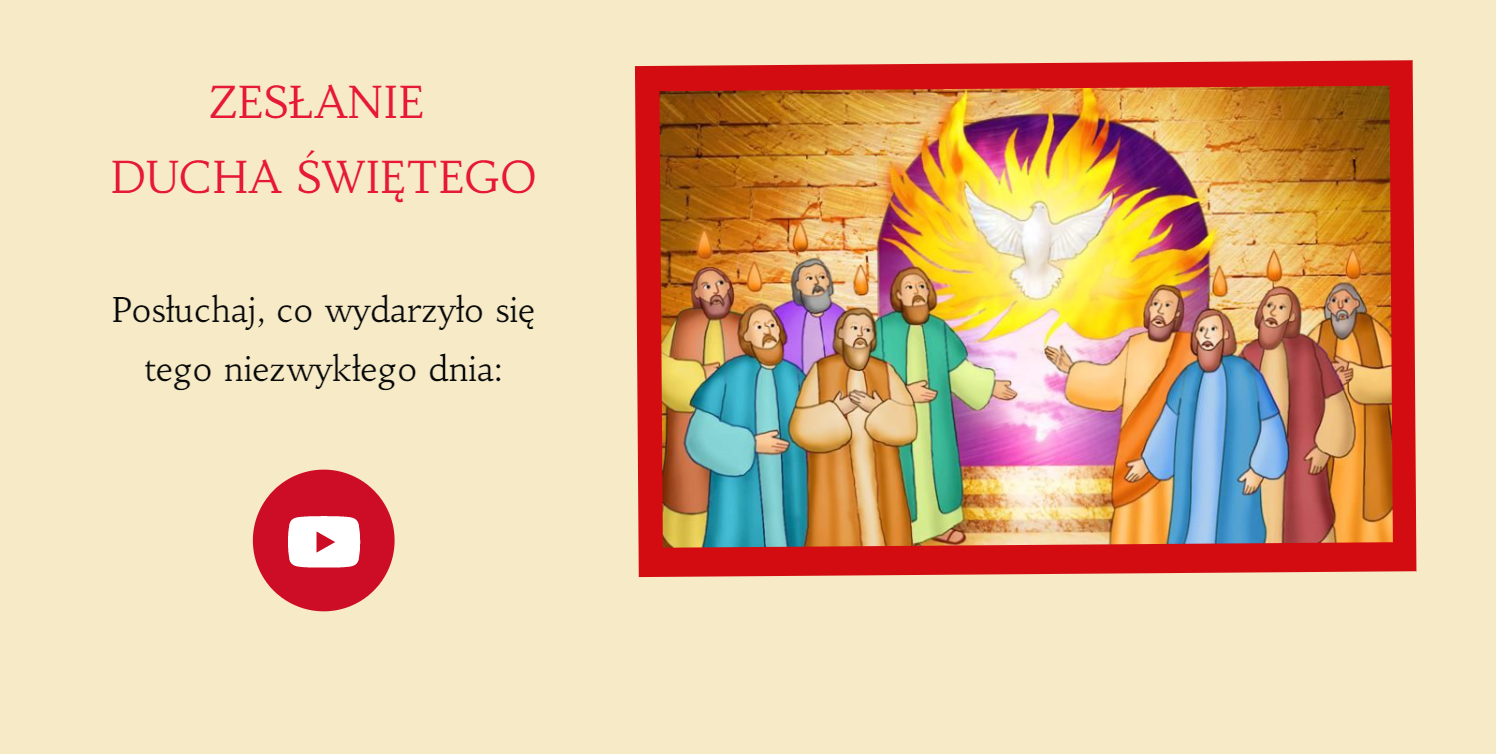 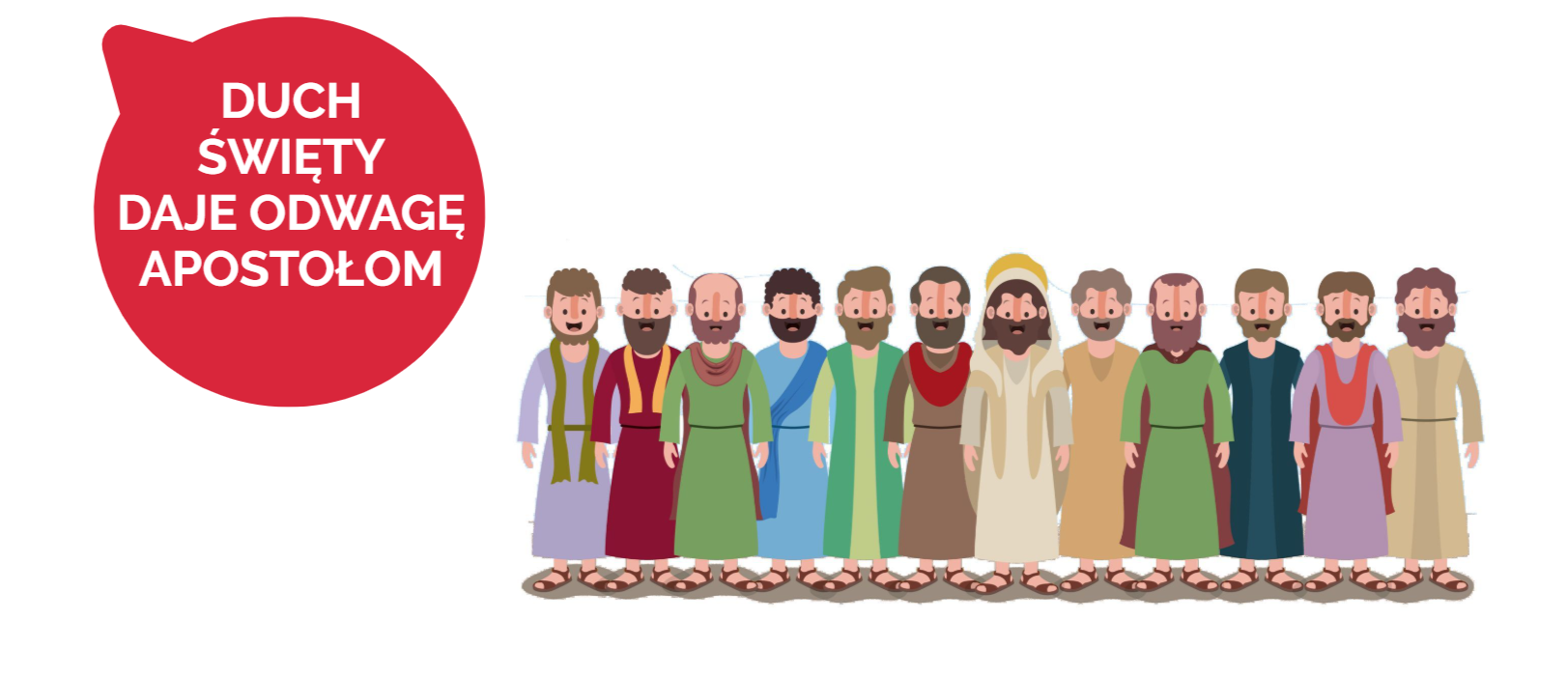 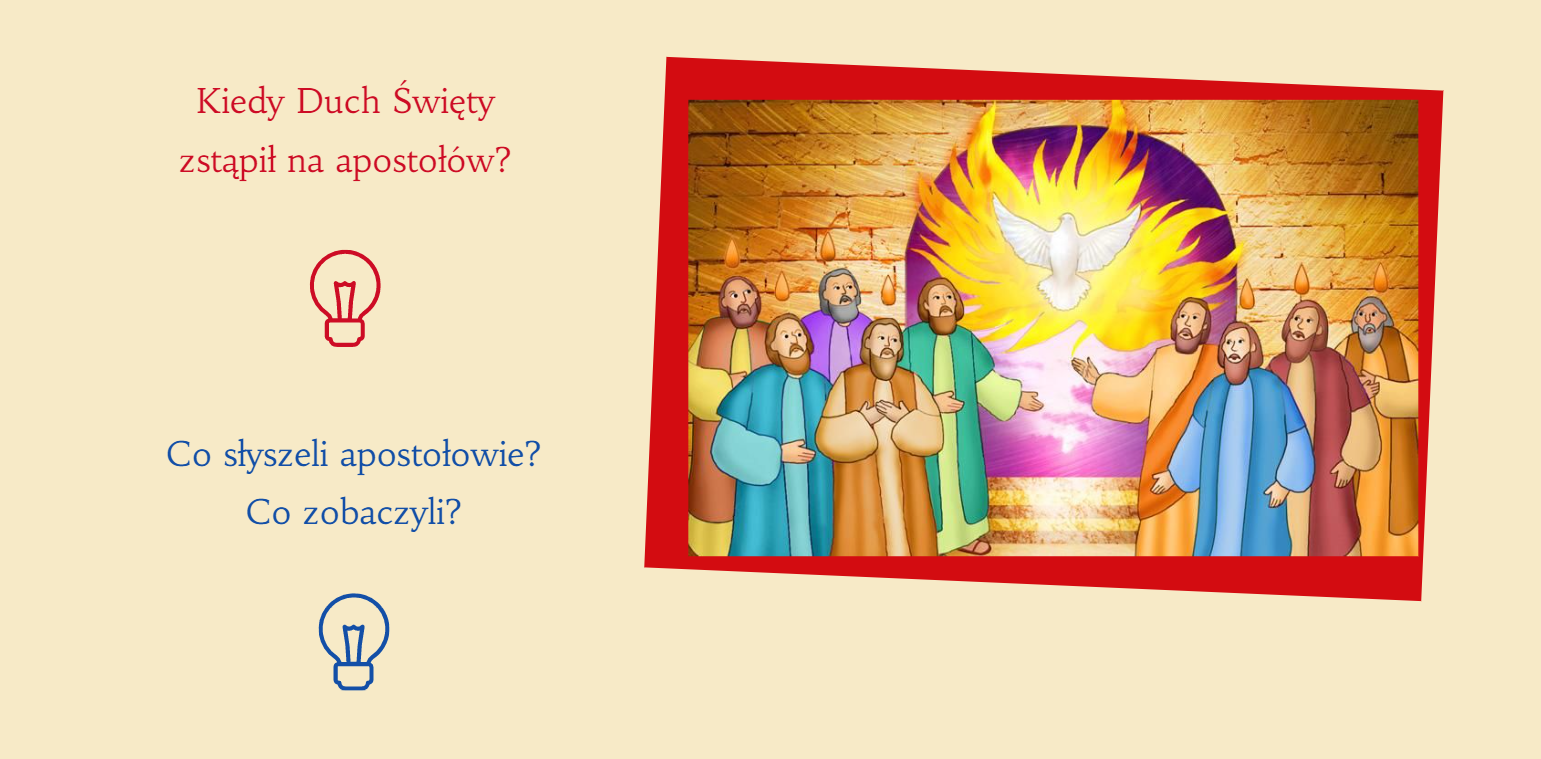 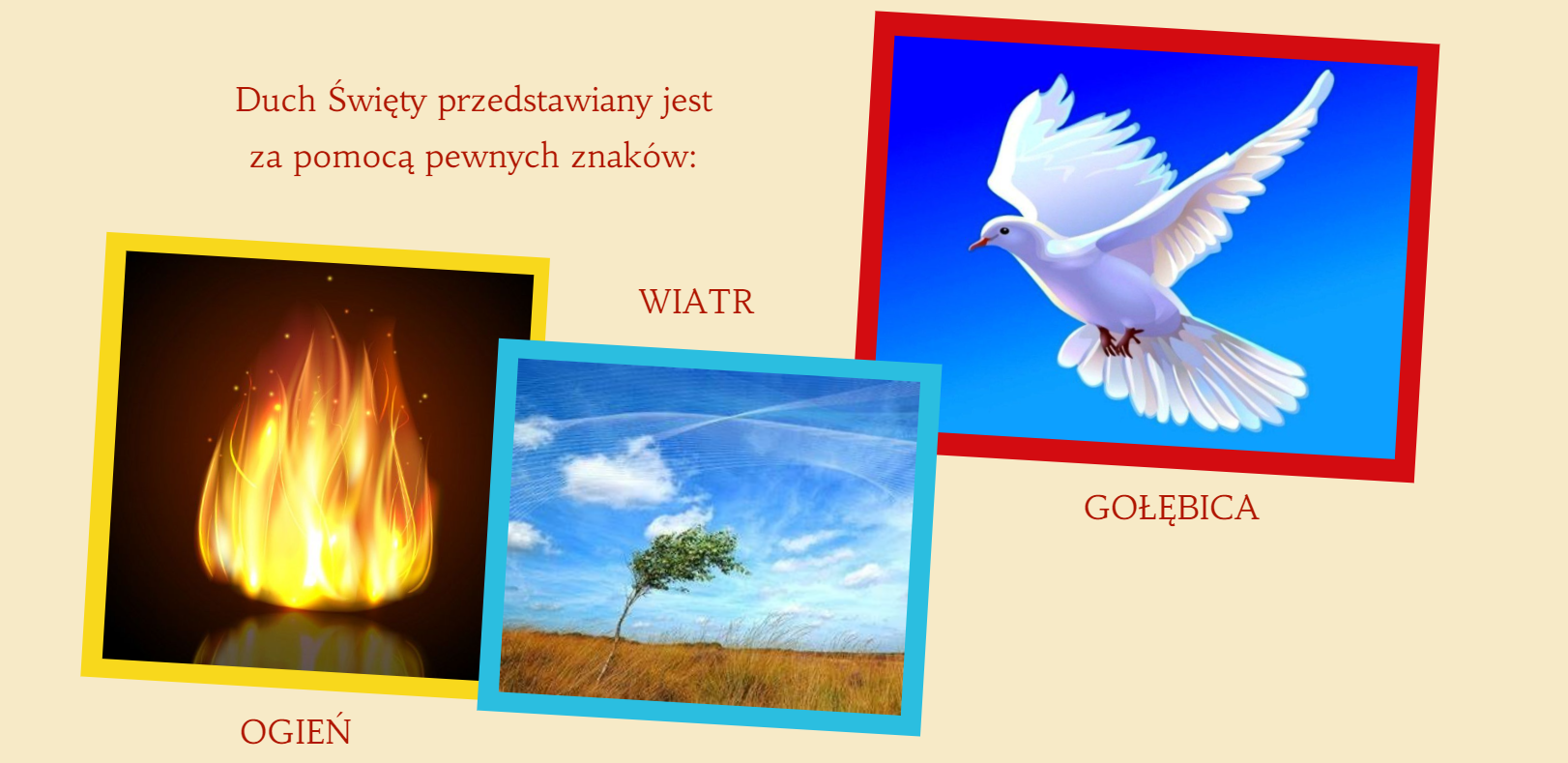 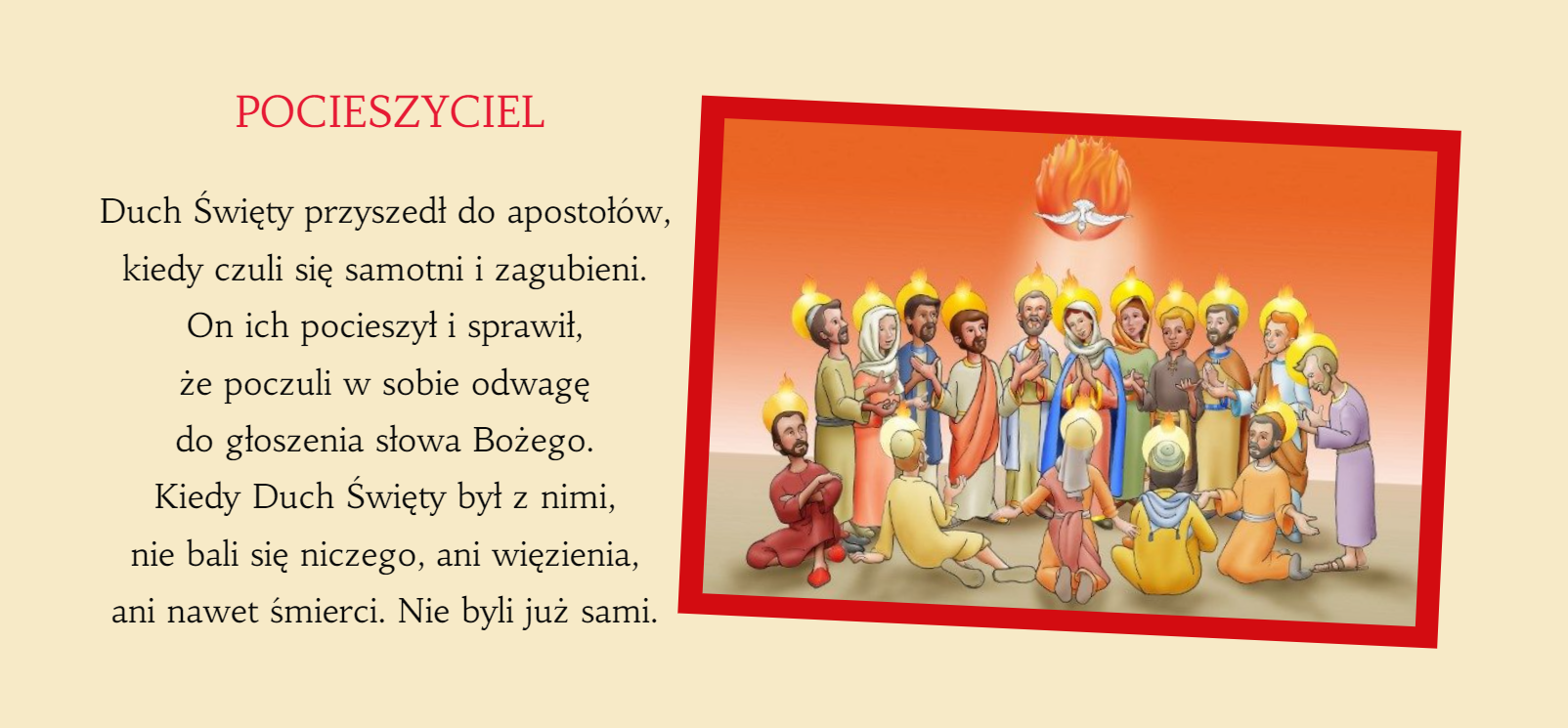 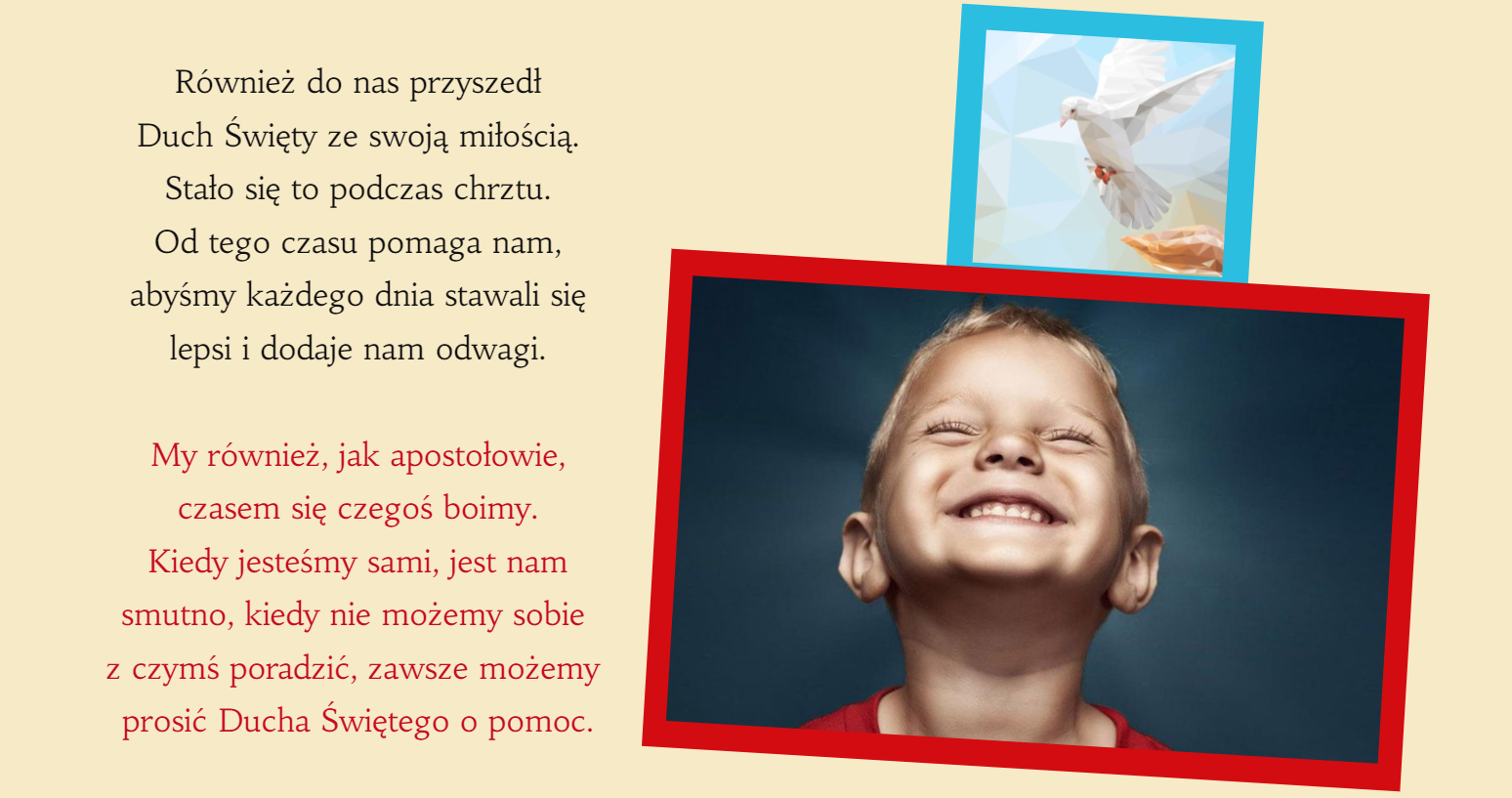 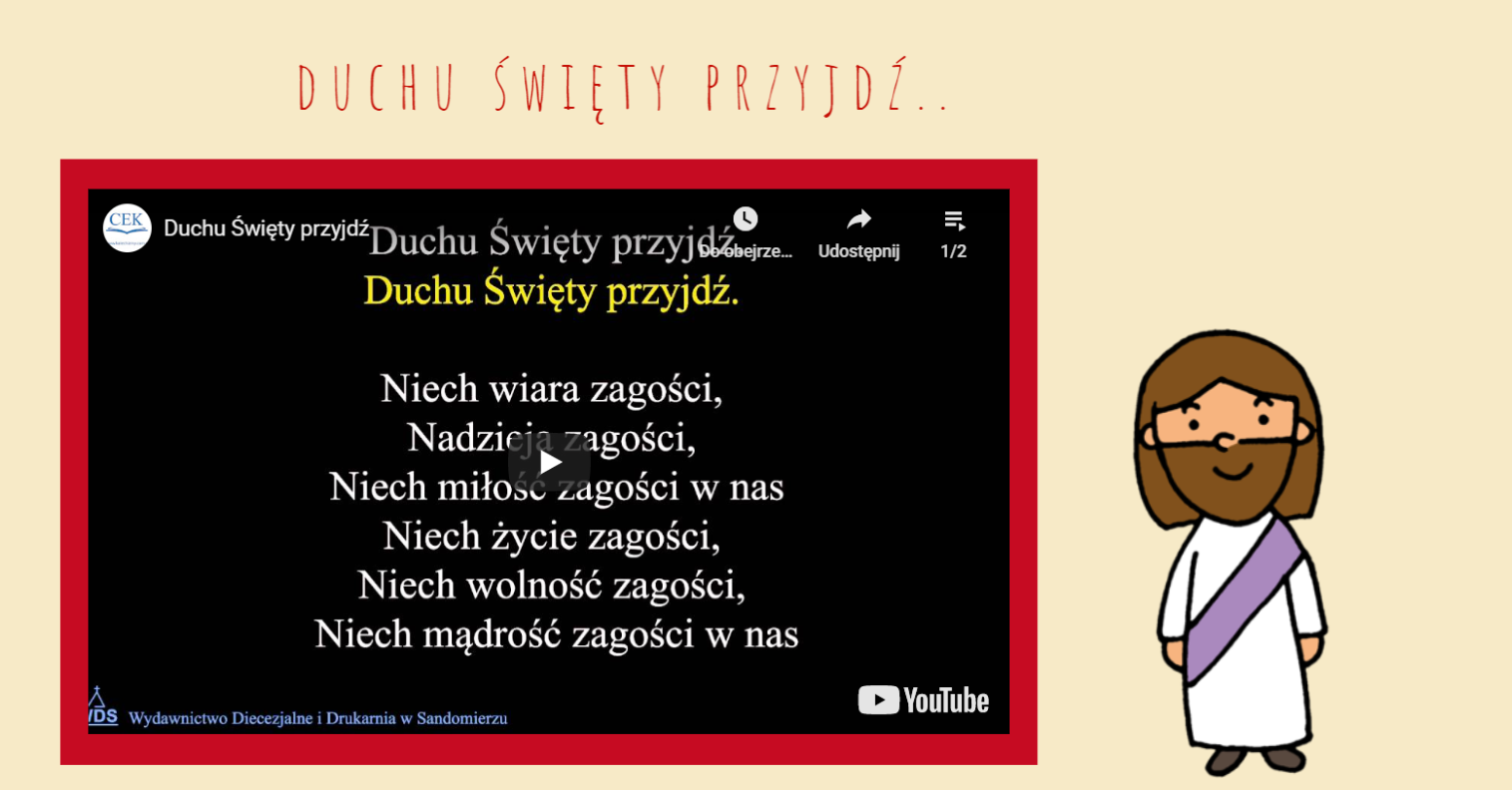 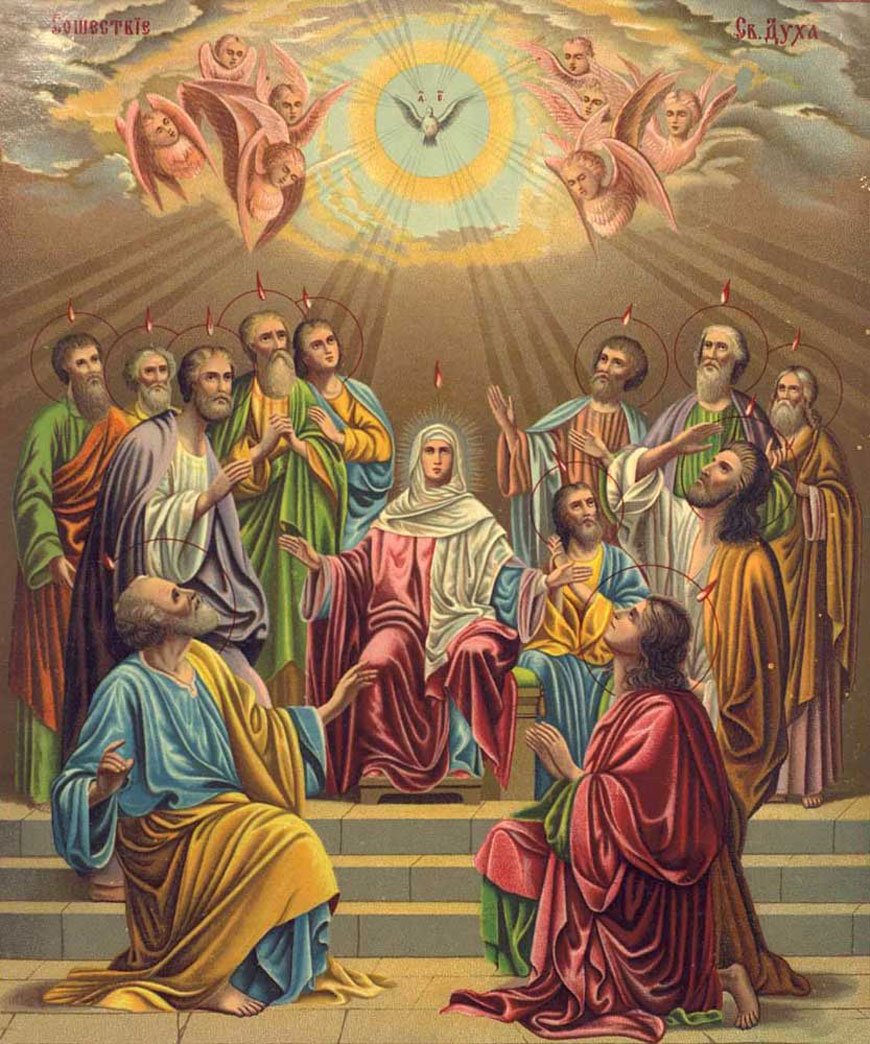 Pokoloruj obrazek
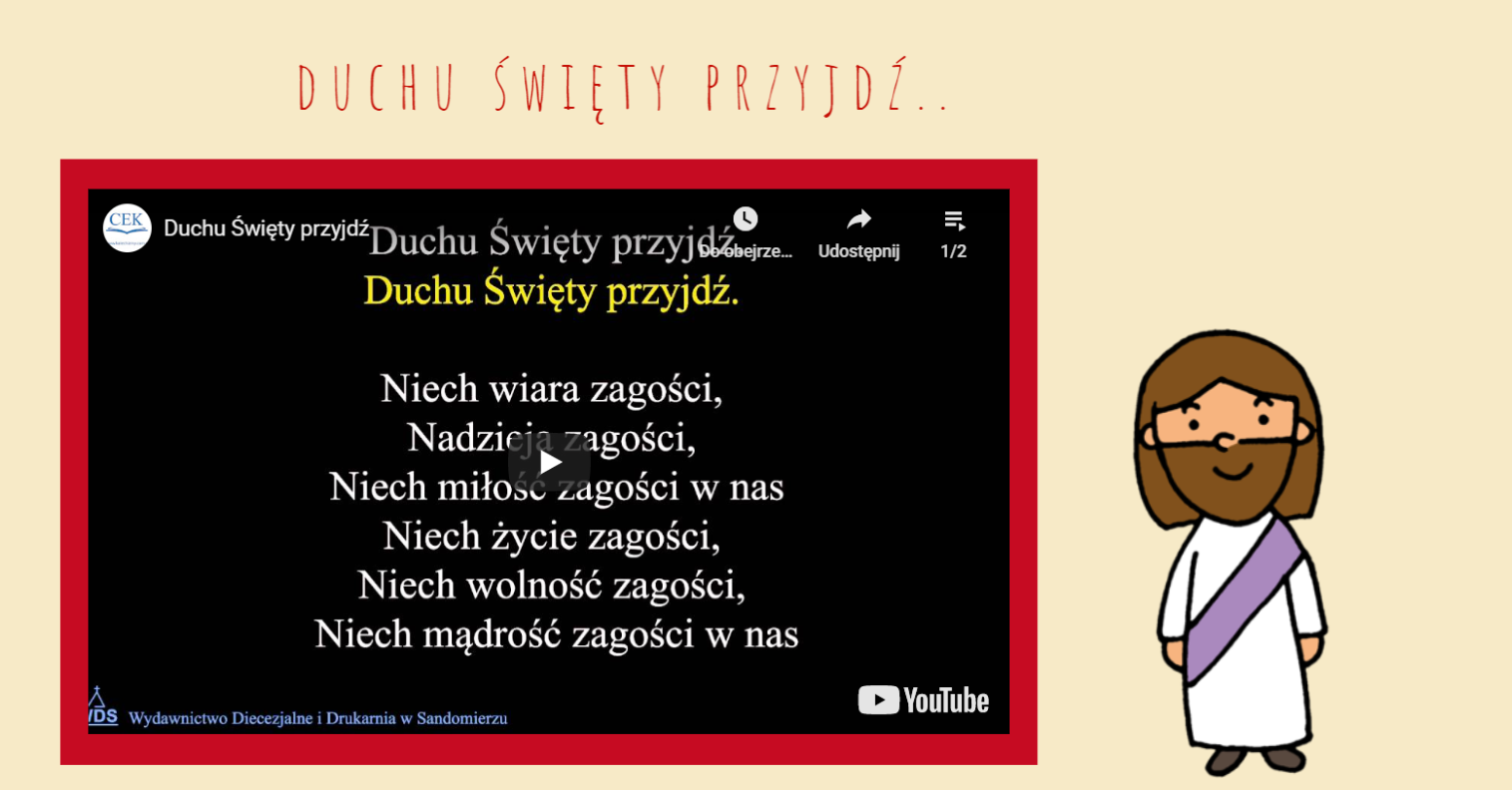 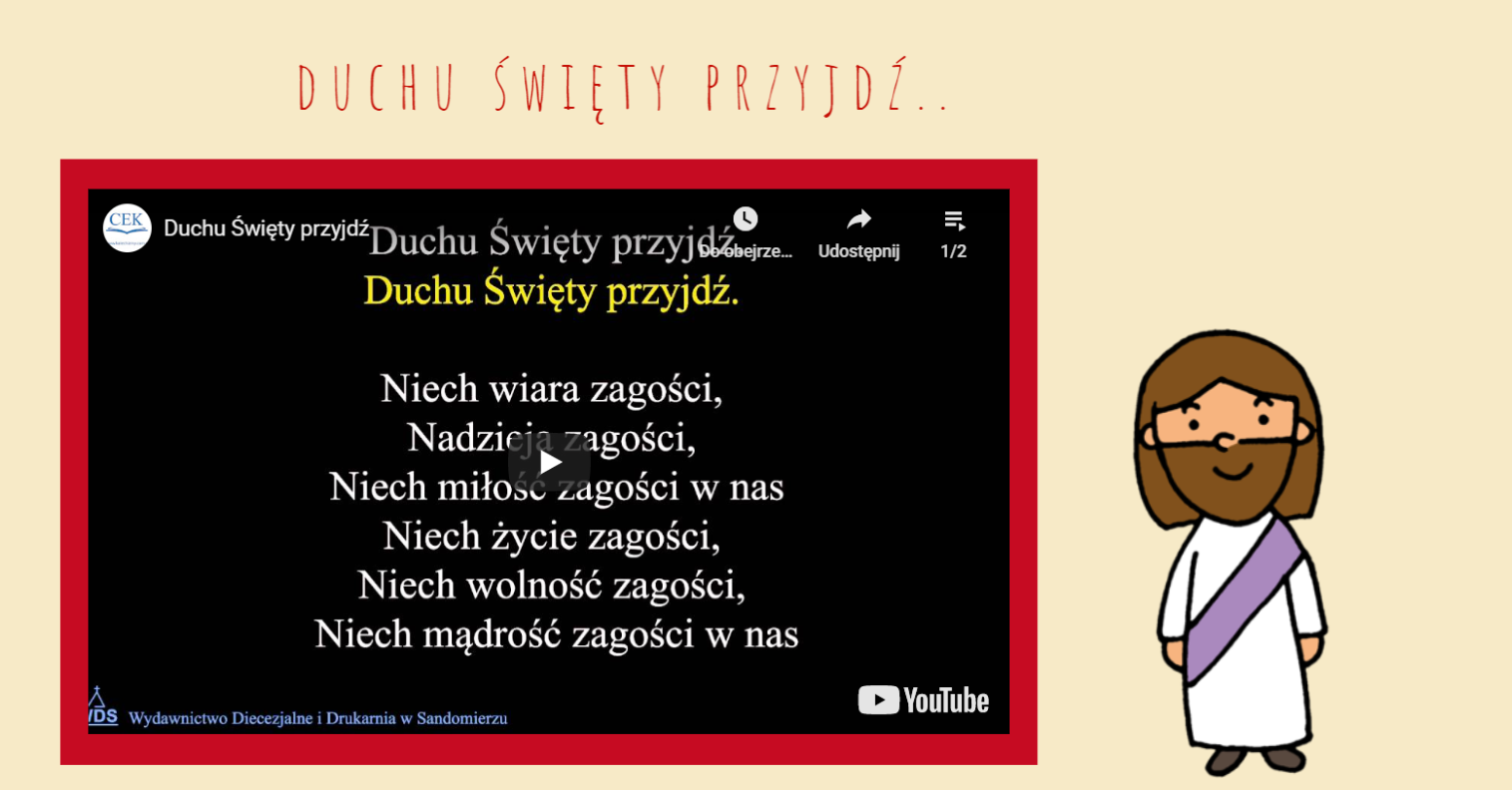 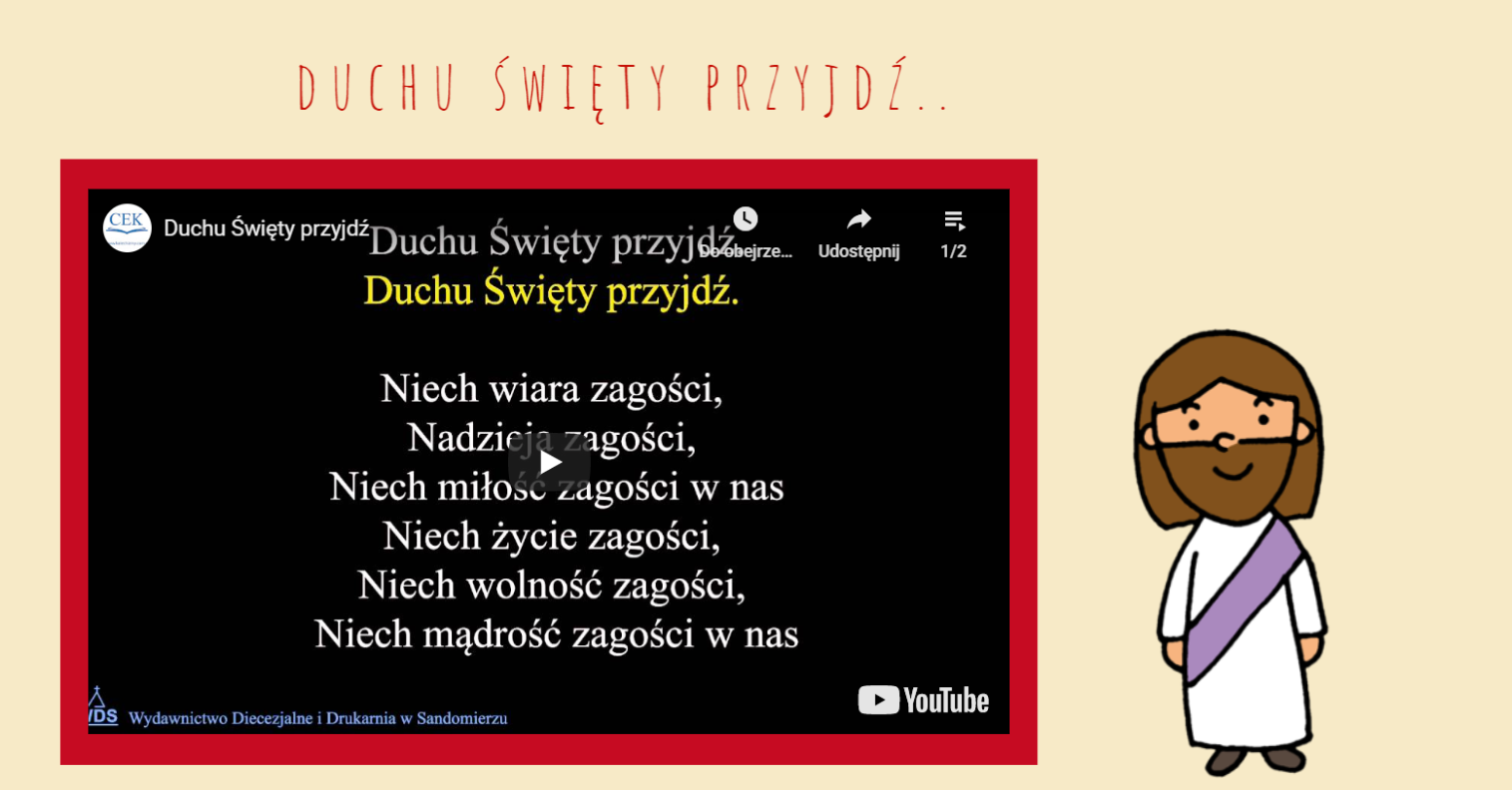